Тема 3.3 : Мощность и экономичность ПД.Занятие 2
вопросы
1.	Мощность трения и факторы влияния на ее величину.
2.	Механический КПД и эффективная мощность.
3.	Среднее эффективное давление и эффективный КПД.
4.	Эффективный удельный расход топлива.
Мощность трения и факторы влияния на ее величину
Мощность, затрачиваемая на преодоление трения движущихся деталей, на привод агрегатов двигателя и на насосную работу, называется мощностью трения и обозначается Nr.



Для этого выразим мощность трения, через некоторое условное среднее давление трения Pr[Н/м2], литраж двигателя iVh и число оборотов.
По данным Масленникова, величина Рr зависит от степени сжатия, средней скорости движения поршня и конструкции двигателя и может быть подсчитана по формуле:




к – коэффициент, учитывающий влияние конструкции двигателя и равный 0,008 для звездообразных двигателей.
сn – средняя скорость движения поршня.
сn = 12 - 18 м/с и может быть подсчитана, если известны ход поршня S (м) и число оборотов n двигателя.
Определение Сn





2S -путь пройденный поршнем.
 Из этой формулы видно, что средняя скорость движения поршня изменится прямо пропорционально числу оборотов. Прямо пропорционально изменяются обороты и среднее давление трения.
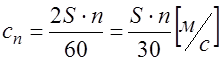 Анализируя формулу мощности трения, нетрудно сделать вывод, что мощность изменится прямо пропорционально квадрату числа оборотов.



δ – коэффициент, объединяющий все постоянные величины.
2. Механический КПД и эффективная мощность.
Эффективная мощность Ne, развиваемая двигателем всегда меньше его индикаторной мощности Ni, так как часть последней затрачивается на преодоление механических сопротивлений в самом двигателе, а в двигателе с нагнетателем, кроме того, на привод нагнетателя. Чем меньше механические потери в двигателе, тем соответственно большая часть индикаторной мощности может быть передана валу двигателя.
Механические потери в двигателе учитываются механическим КПД. 
Механическим КПД двигателя называется отношение эффективной мощности двигателя к индикаторной:
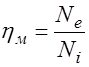 Эффективная мощность.
Эффективной мощностью двигателя Ne называется мощность, передаваемая от его коленчатого вала воздушному винту.
Эффективная мощность Ne, развиваемая двигателем, всегда меньше его индикаторной мощности Ni. Это связано с тем, что часть последней затрачивается на преодоление механических сопротивлений в самом двигателе, т.е. на преодоление трения поршней и их колец о стенки цилиндра, трение в подшипниках и в редукторе, гидравлических сопротивлений.
3,Среднее эффективное давление и эффективный КПД.
Среднее эффективное давление.
Эффективная мощность может быть выражена через число оборотов и некоторое условное постоянное давление.



Ре – среднее эффективное давление в Н/м2;
Величина среднего эффективного давления характеризует собой напряженность работы двигателя и составляет для двигателей без нагнетателя Ре
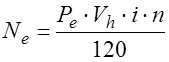 Эффективный КПД.
Эффективным КПД ηе называется отношение тепла, превращенного двигателем в эффективную работу, к теплу, внесенному топливом в двигатель:



Эффективный КПД учитывает все потери энергии в двигателе.
Для современных поршневых двигателей эффективный КПД составляет 0,2÷0,28.
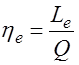 4,Эффективный удельный расход топлива.
Эффективным удельным расходом топлива се или сокращенно, эффективным расходом топлива называется расход топлива, отнесенный к единице эффективной мощности, развиваемой двигателем.
Если двигатель развивает эффективную мощность Ne [кВт] и расходует Gh кг/час топлива, то эффективный расход се будет:
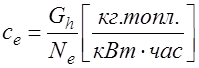